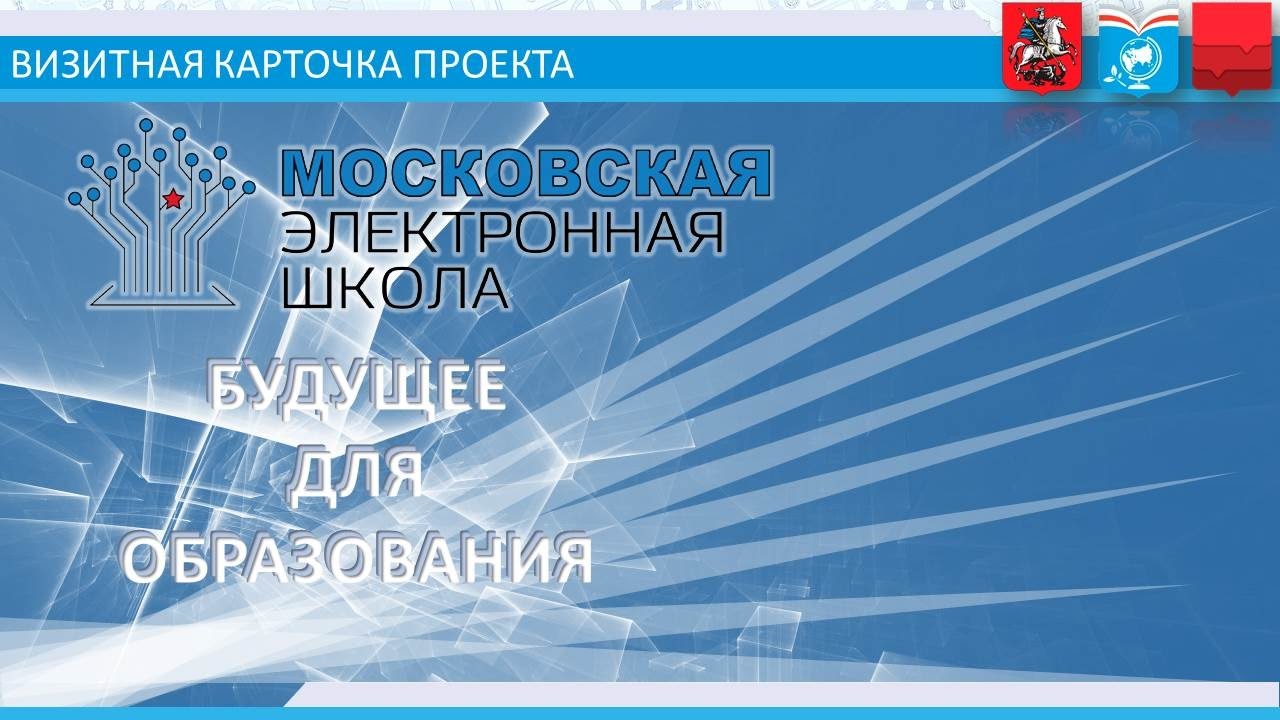 ОБРАЗОВАТЕЛЬНЫЙ РЕСУРС
«МОСКОВСКАЯ ЭЛЕКТРОННАЯ ШКОЛА» - НОВЕЙШИЕ ТЕХНОЛОГИИ ПО 
СОЗДАНИЮ ЦИФРОВОГО ОБРАЗОВАТЕЛЬНОГО КОНТЕНТА 
ПО ПРЕДМЕТУ «ФИЗИЧЕСКАЯ КУЛЬТУРА»
1
Светлана Юрьевна Козлова, к.п.н.
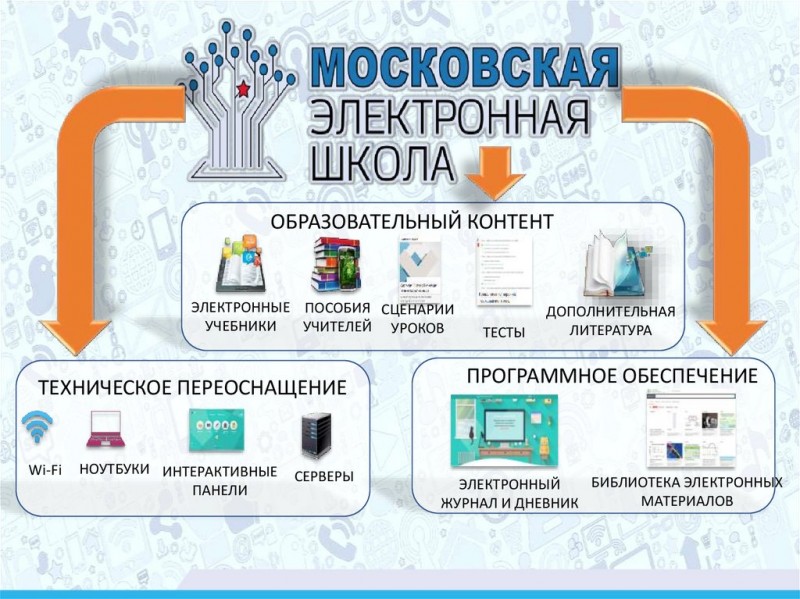 2
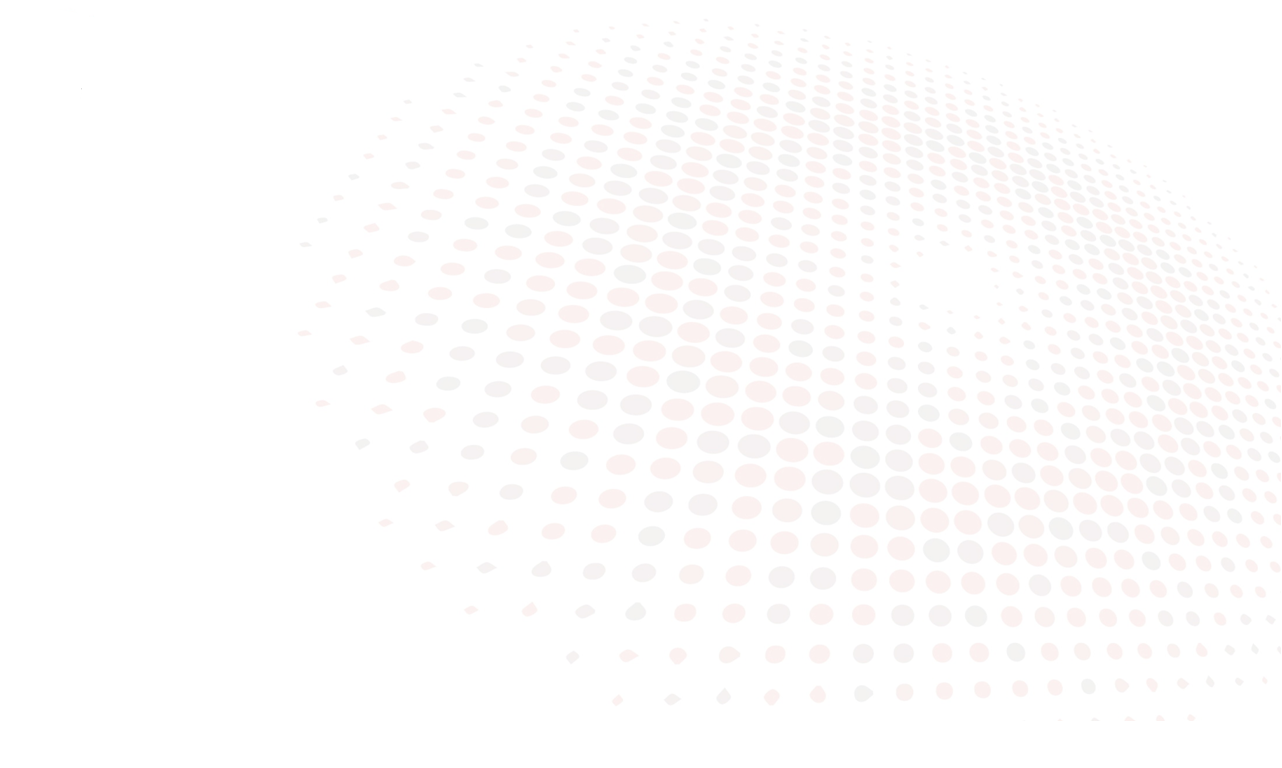 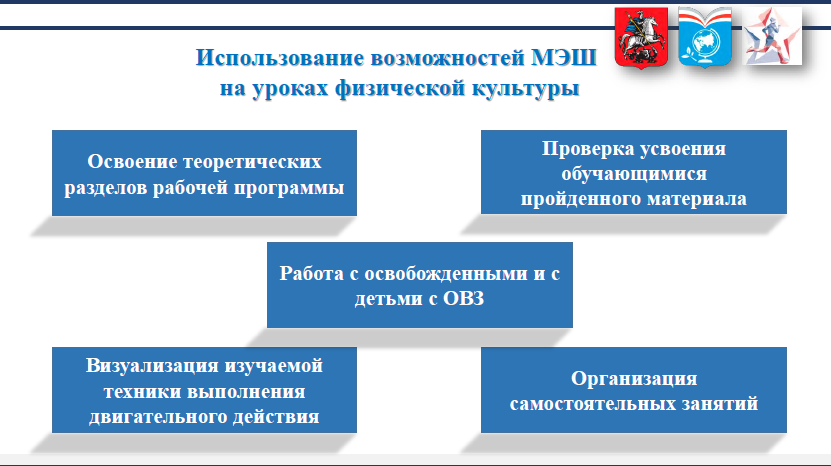 3
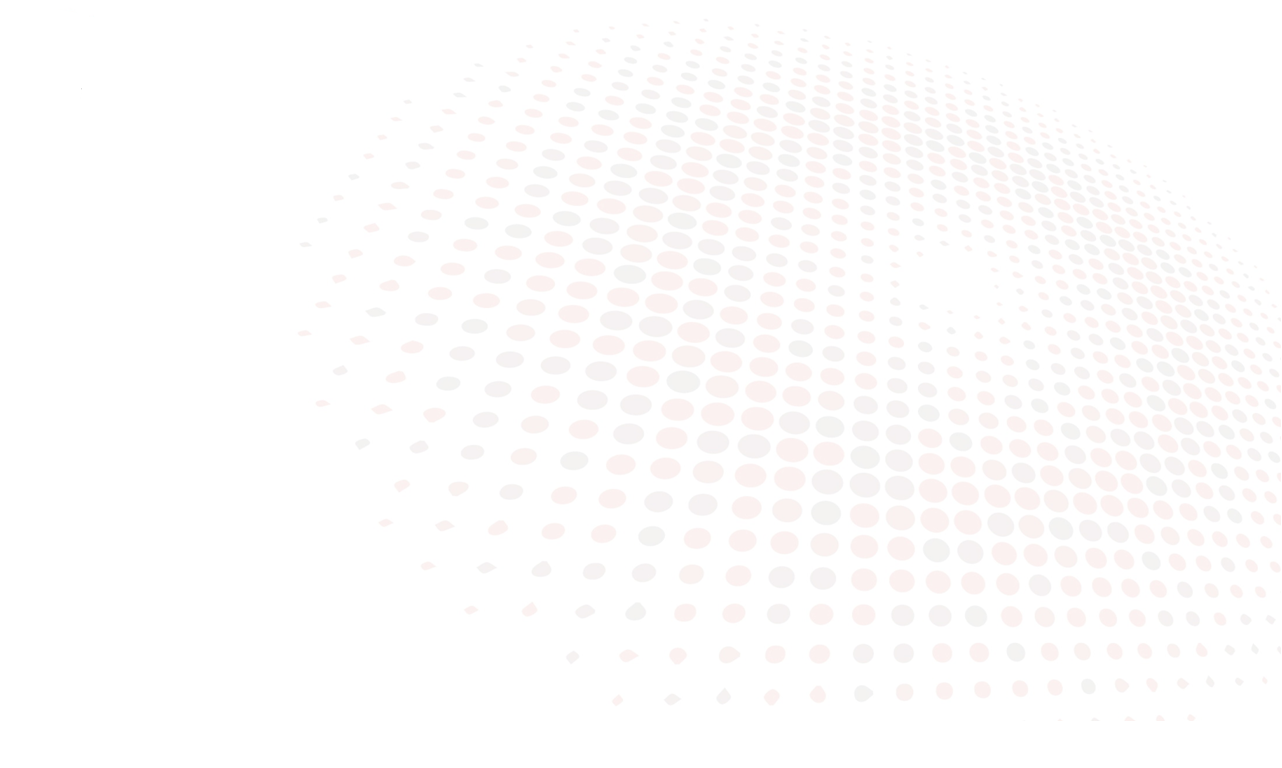 В  открытом доступе библиотеки МЭШ по 
предмету «Физическая культура» размешены (40 503):
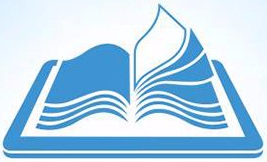 4
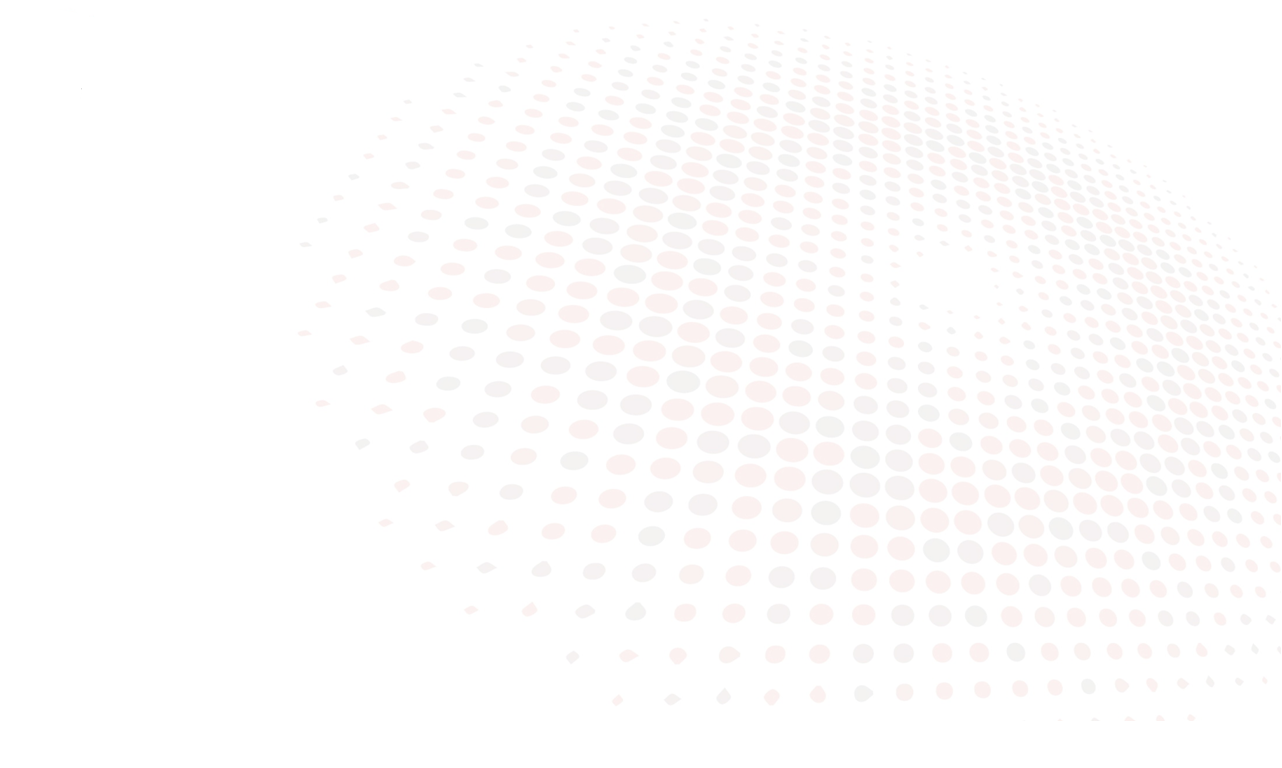 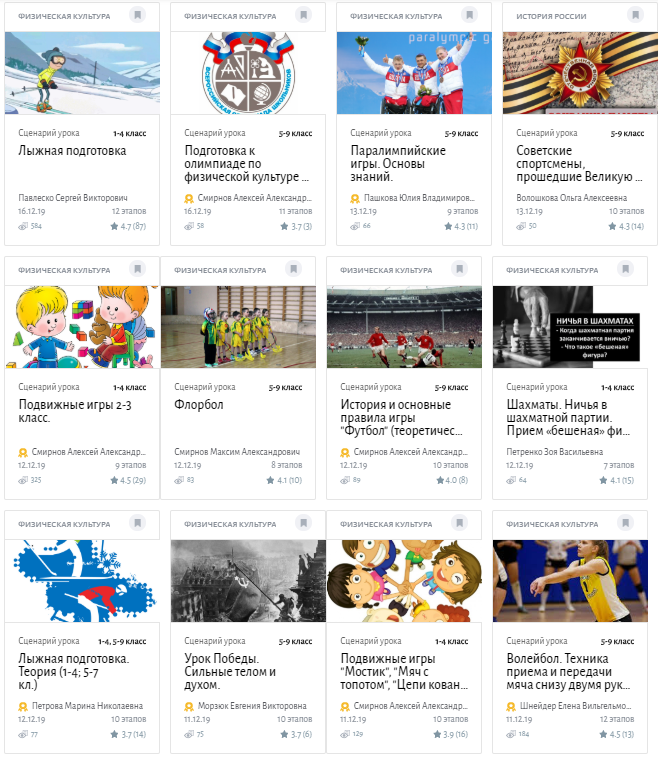 Сценарии 
урока
5
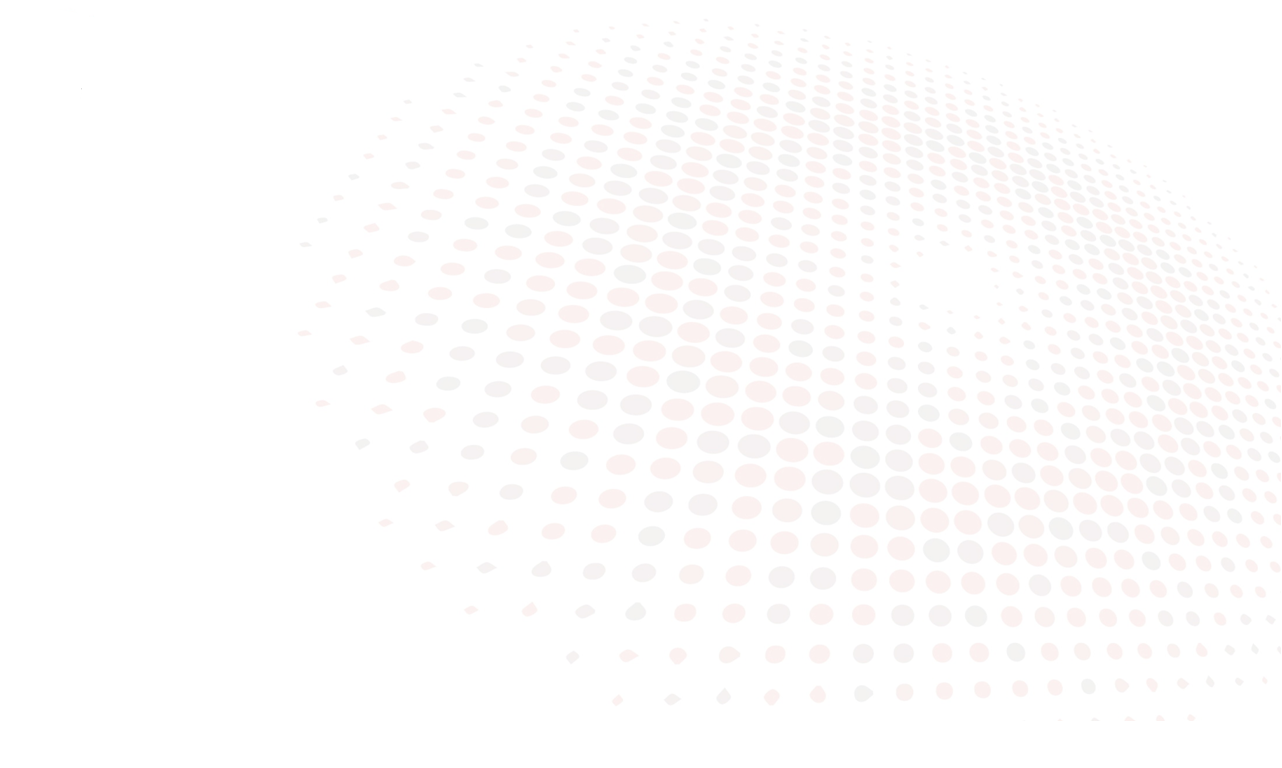 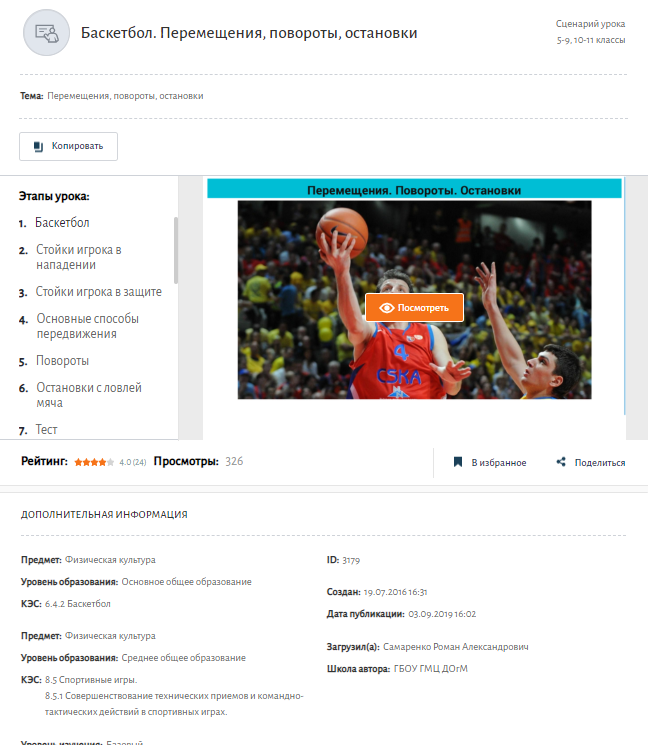 Сценарии 
урока
6
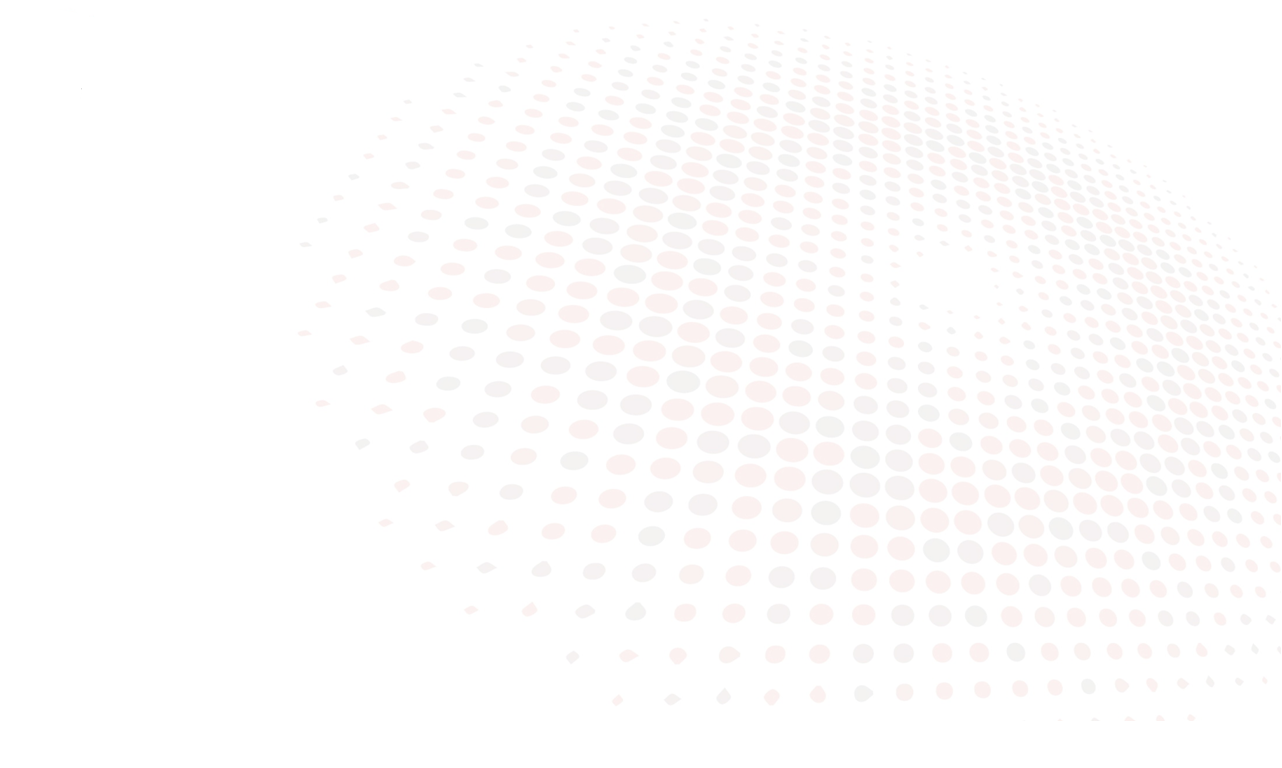 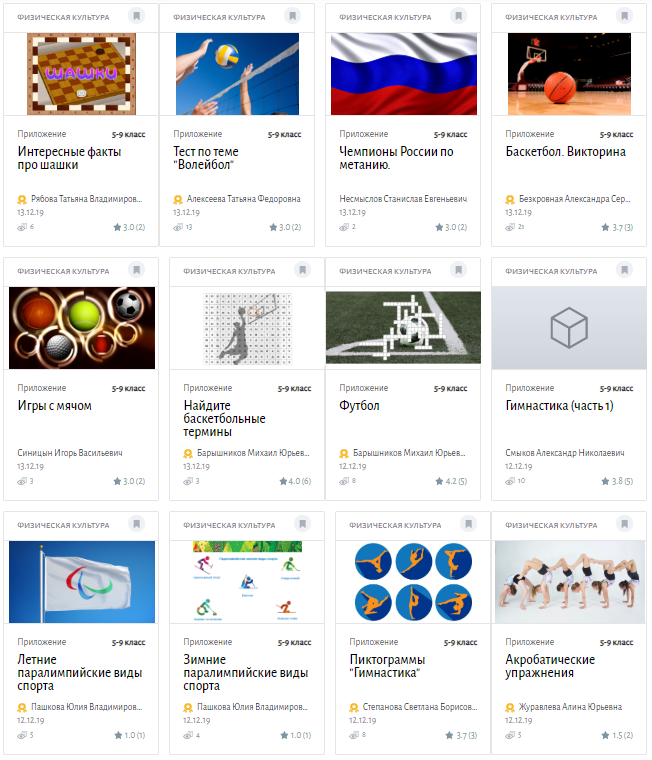 Приложения
7
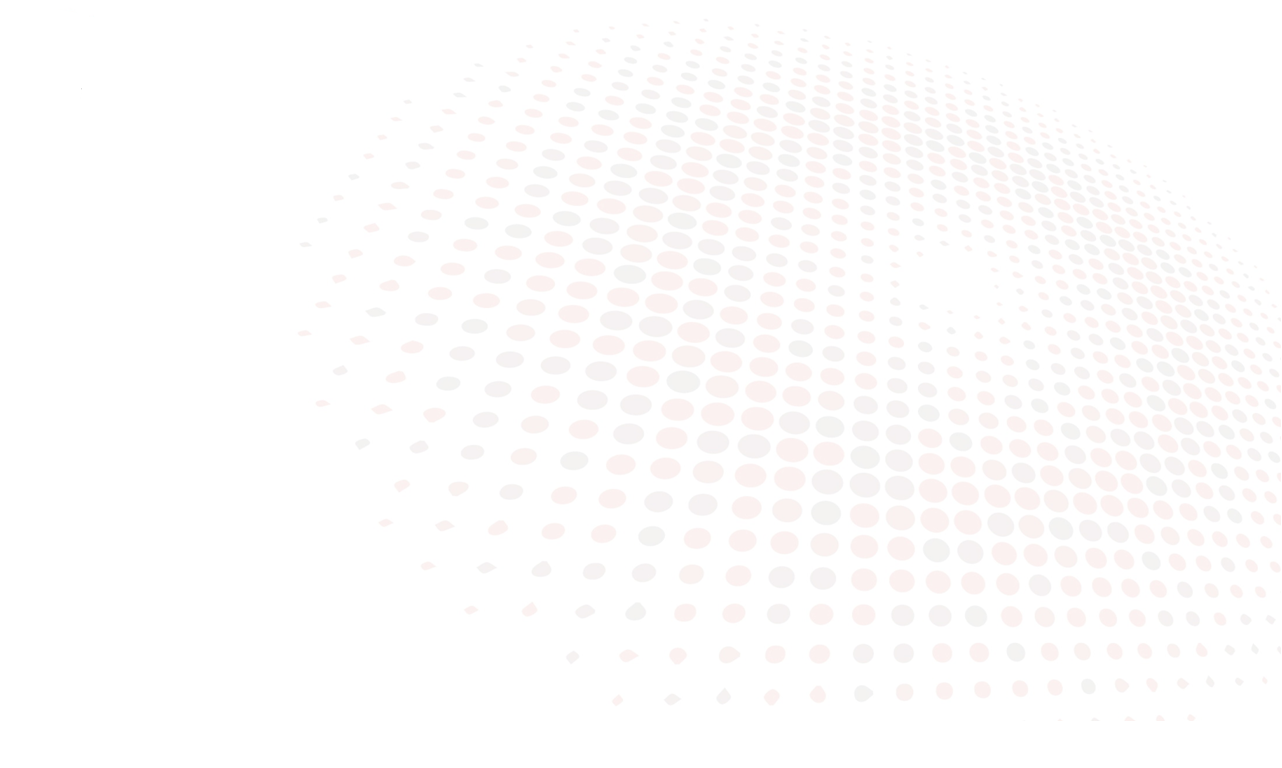 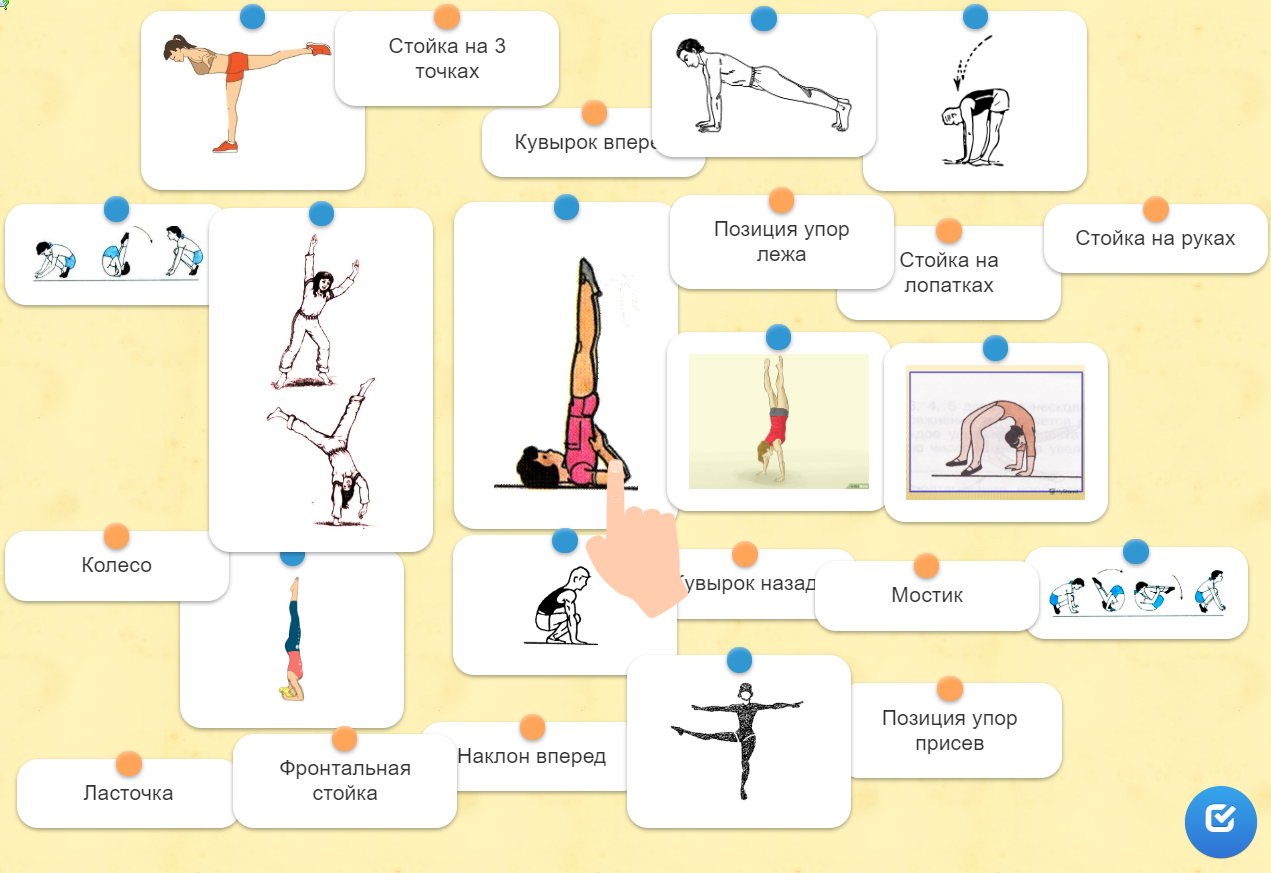 Соотнеси картинку акробатического упражнения с его названием
8
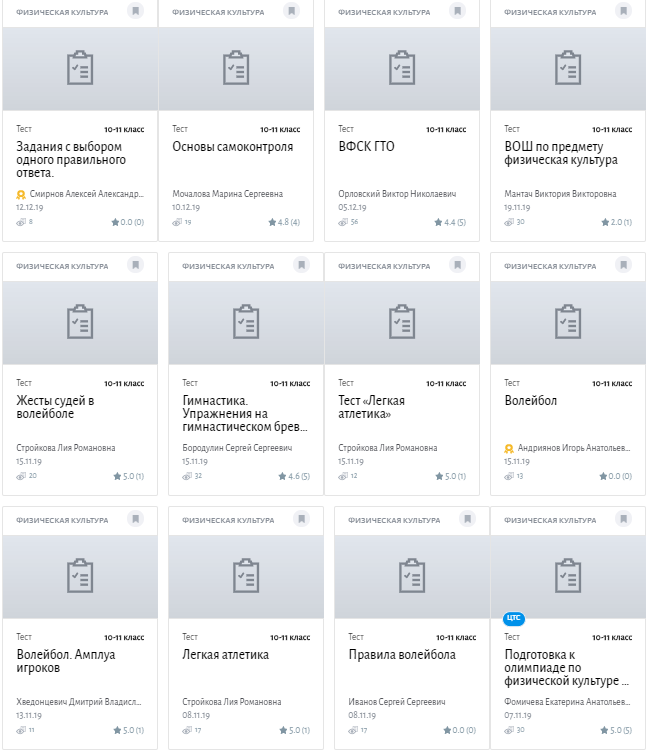 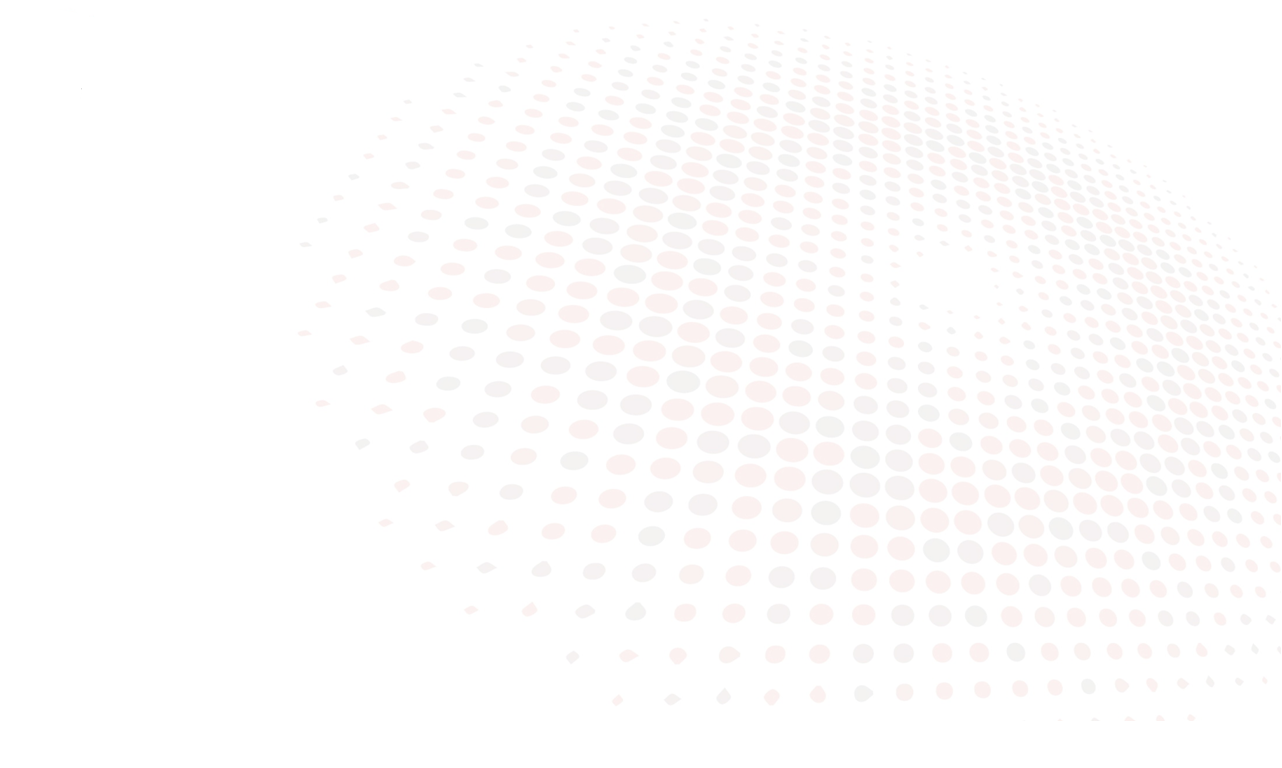 Тесты
9
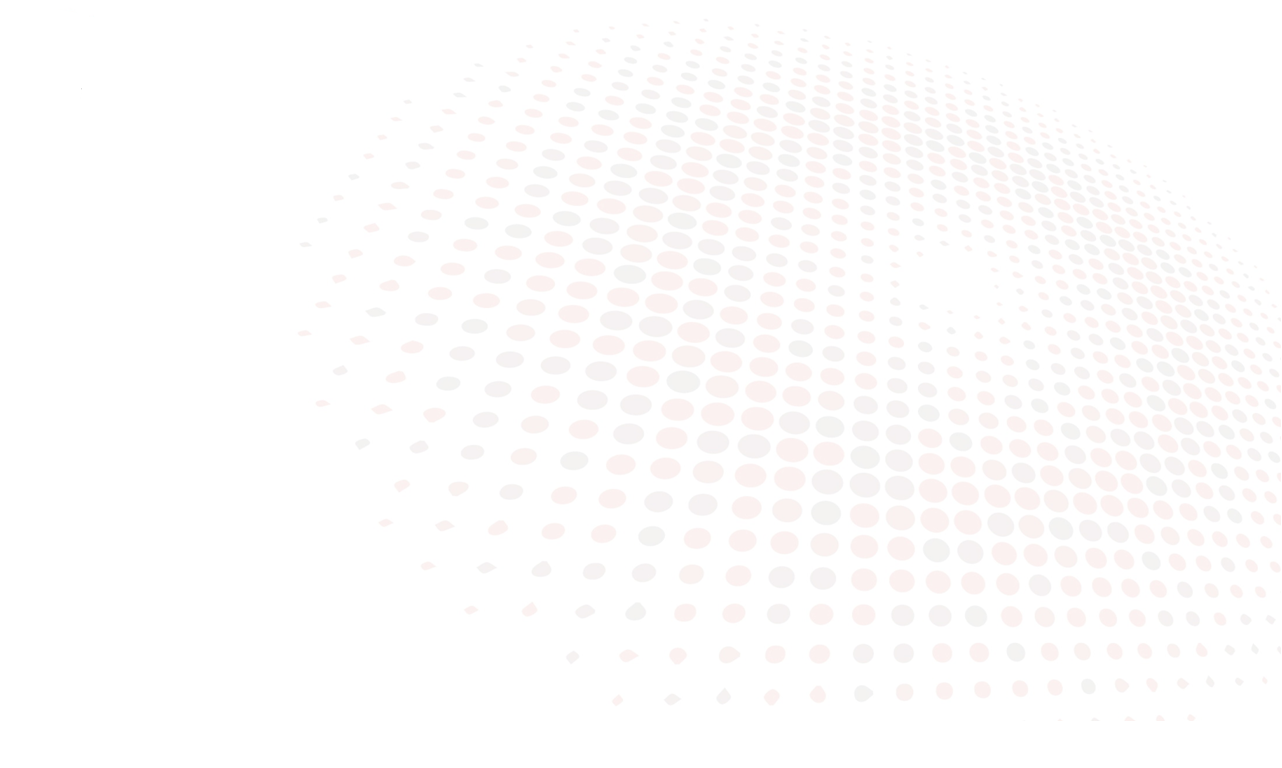 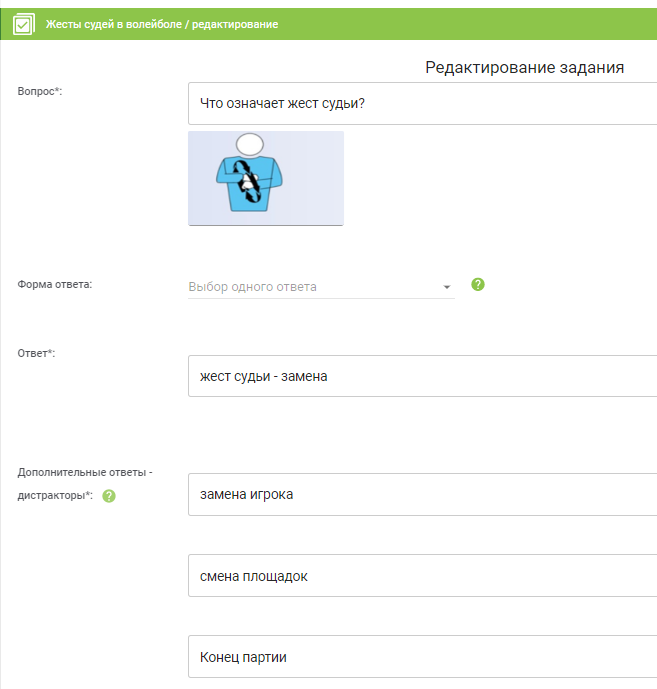 10
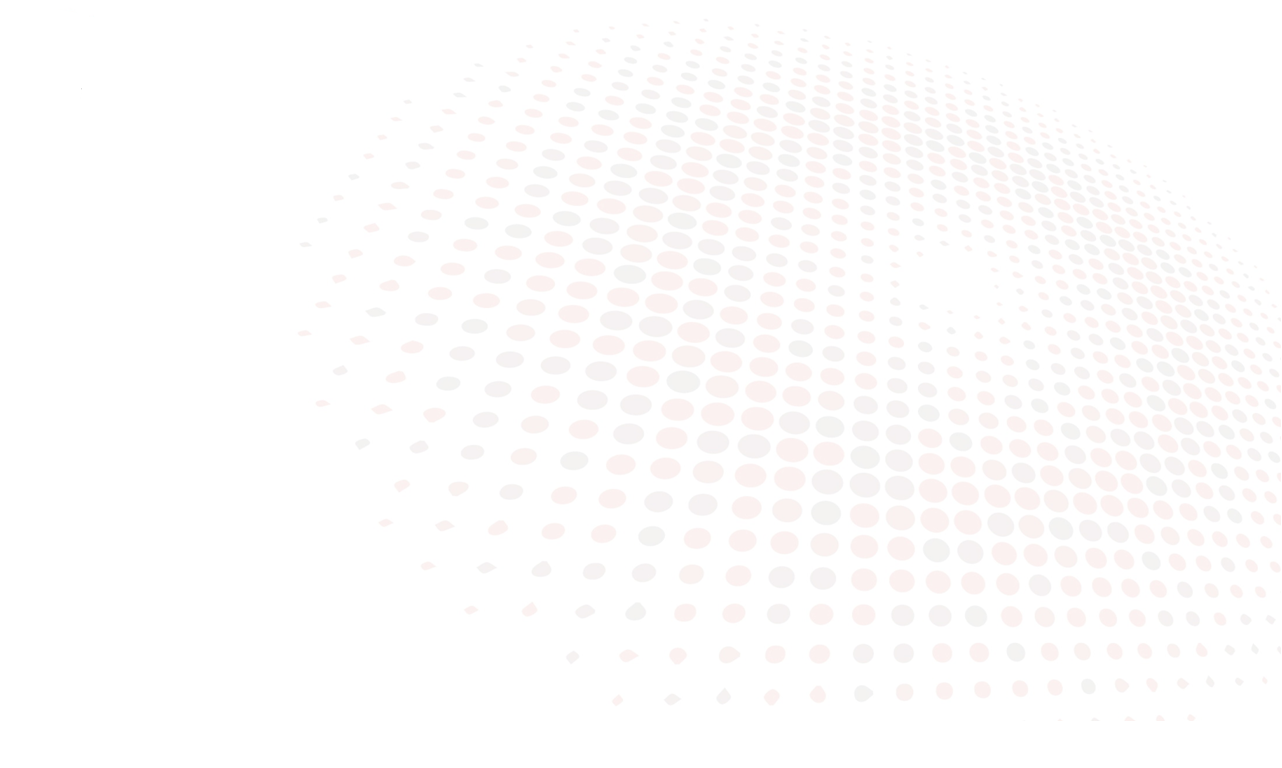 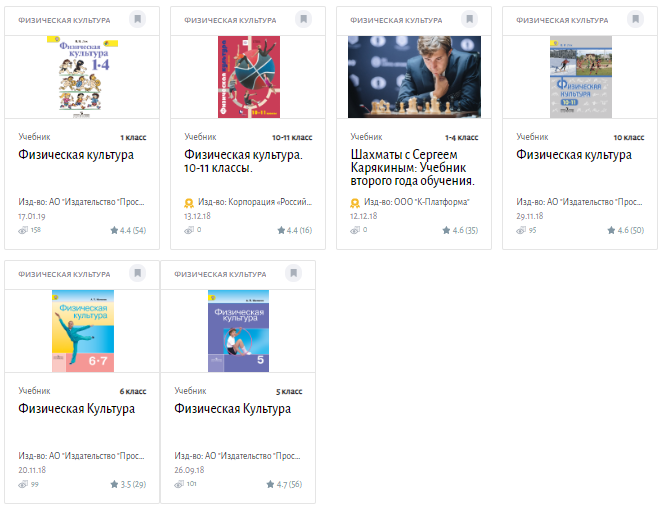 Учебники
11
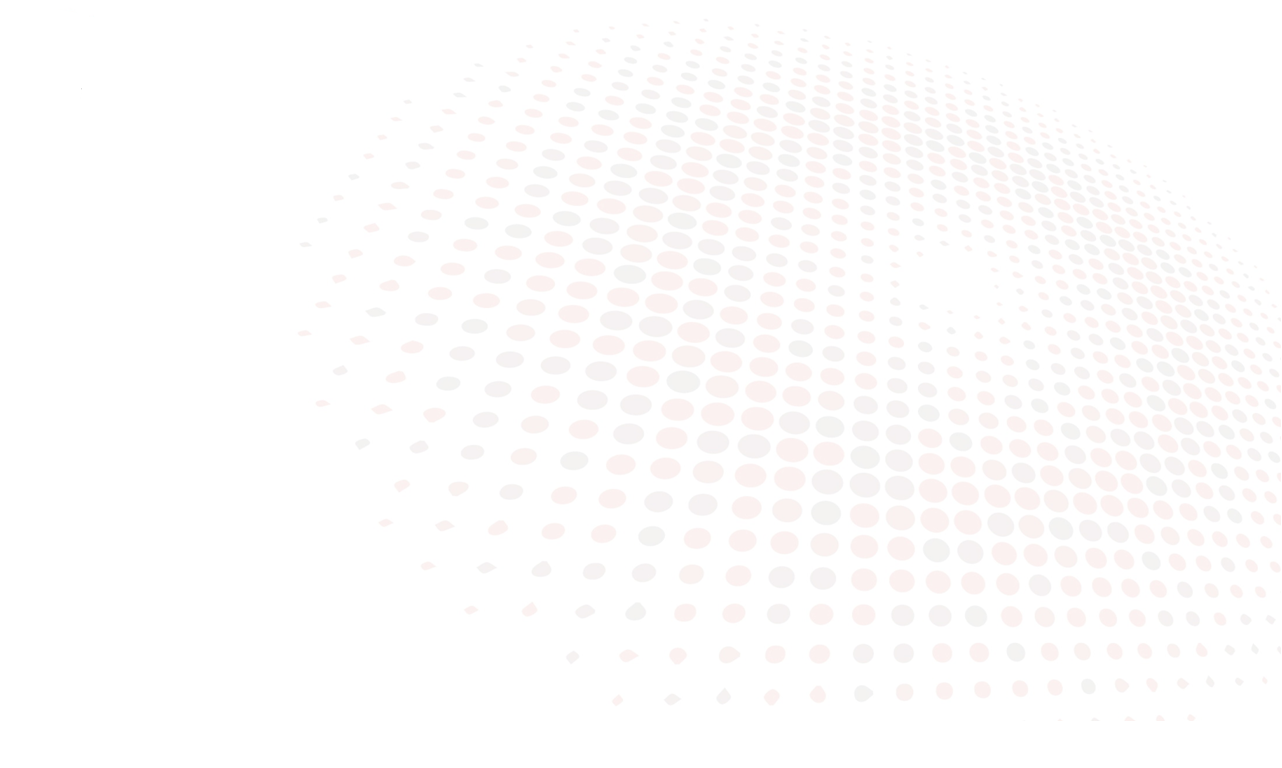 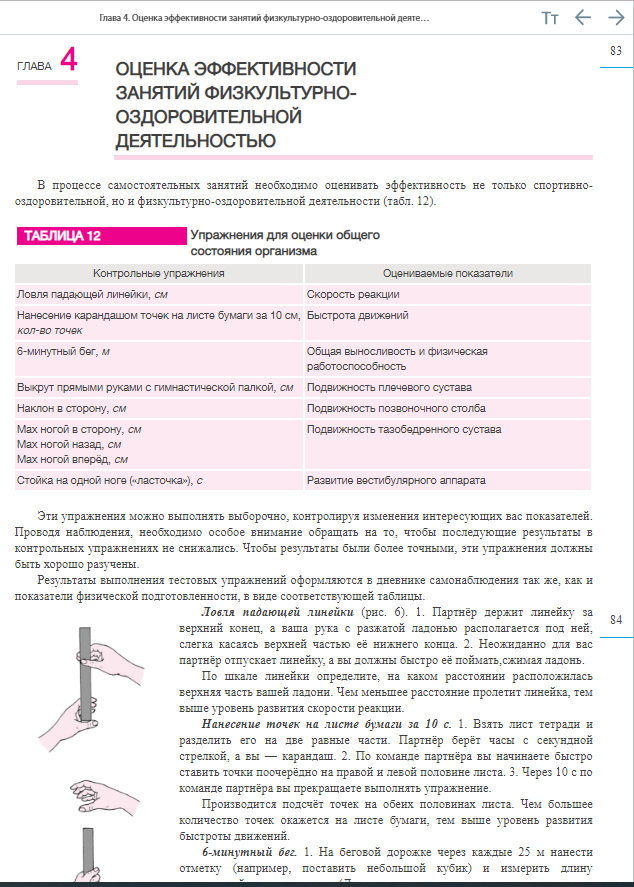 12
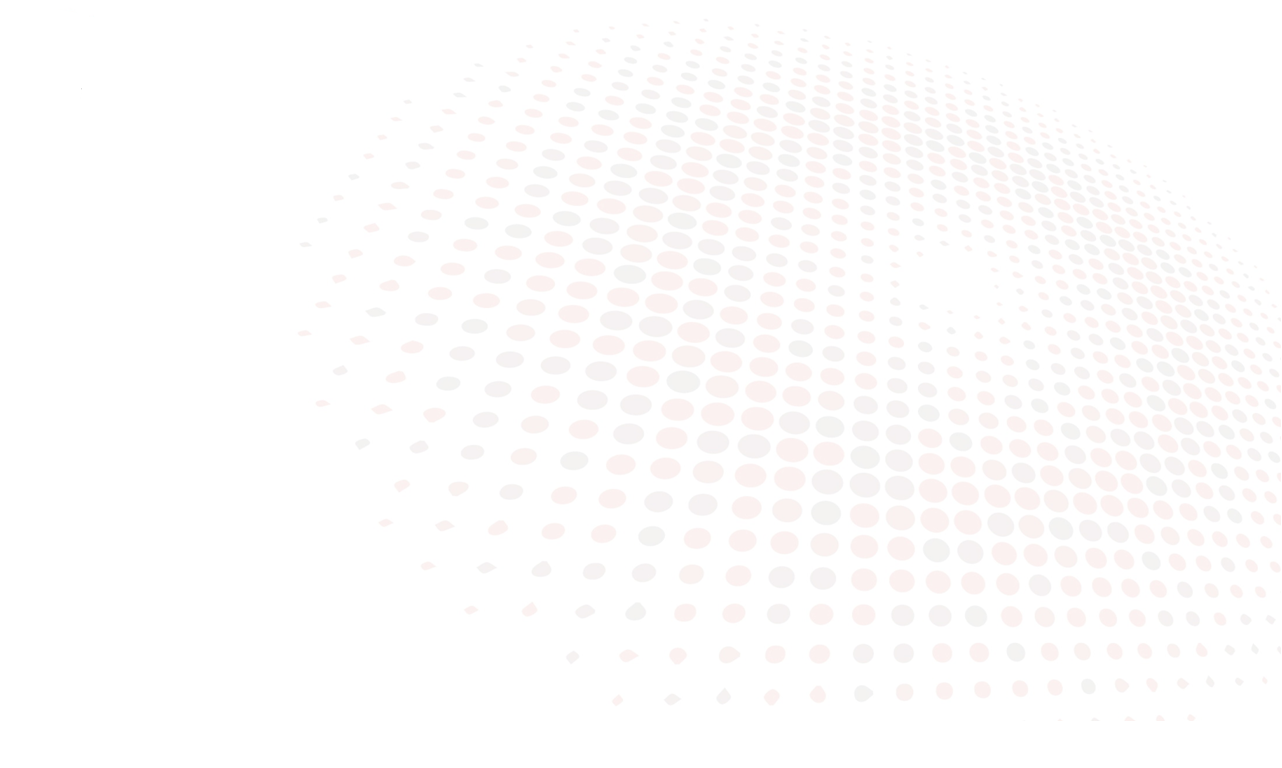 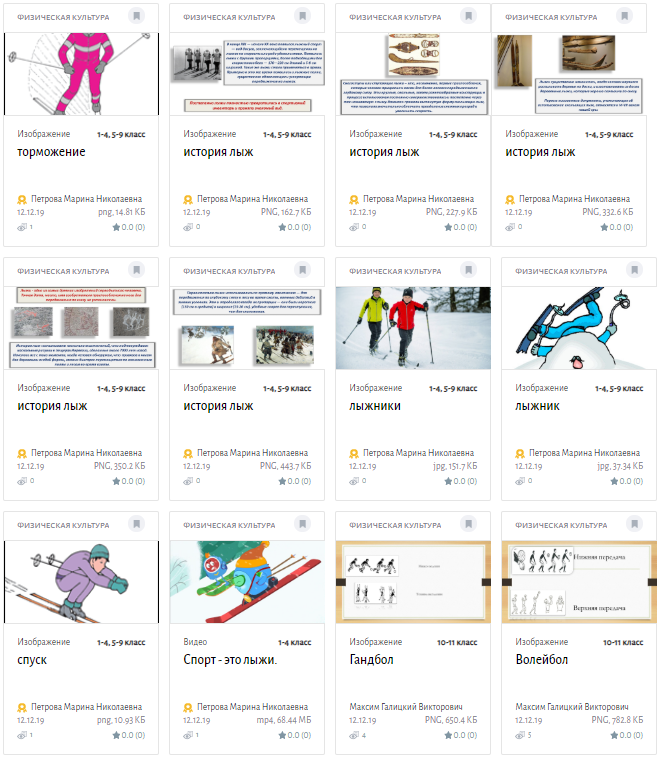 Атомарный 
контент
 (атомик)
13
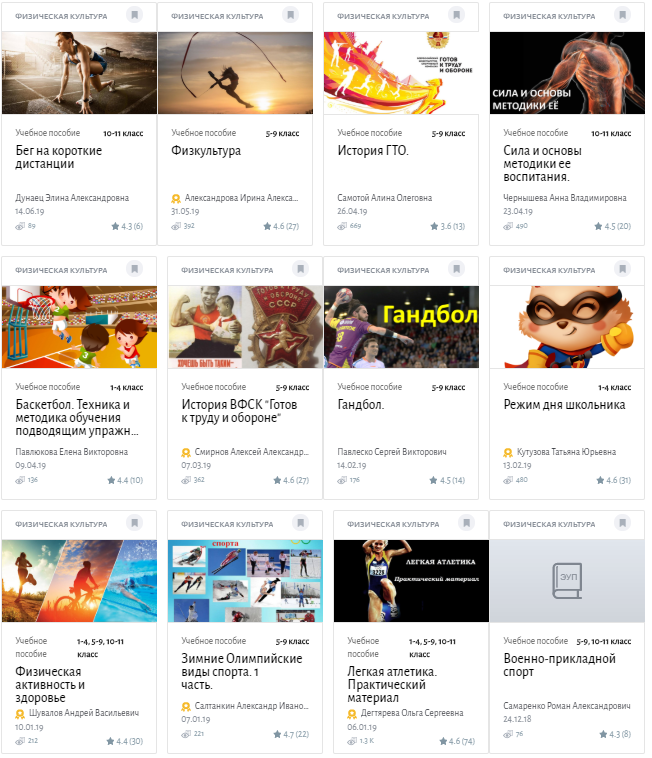 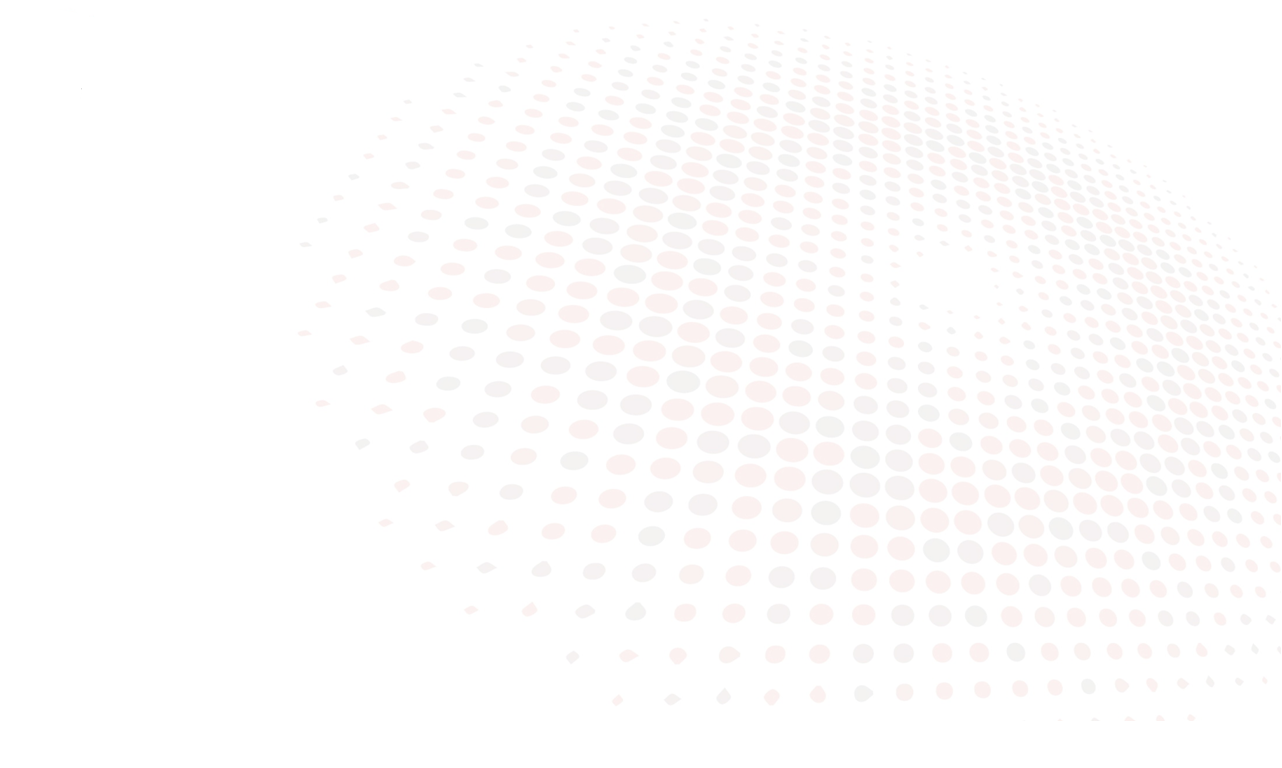 Учебные
 пособия
14
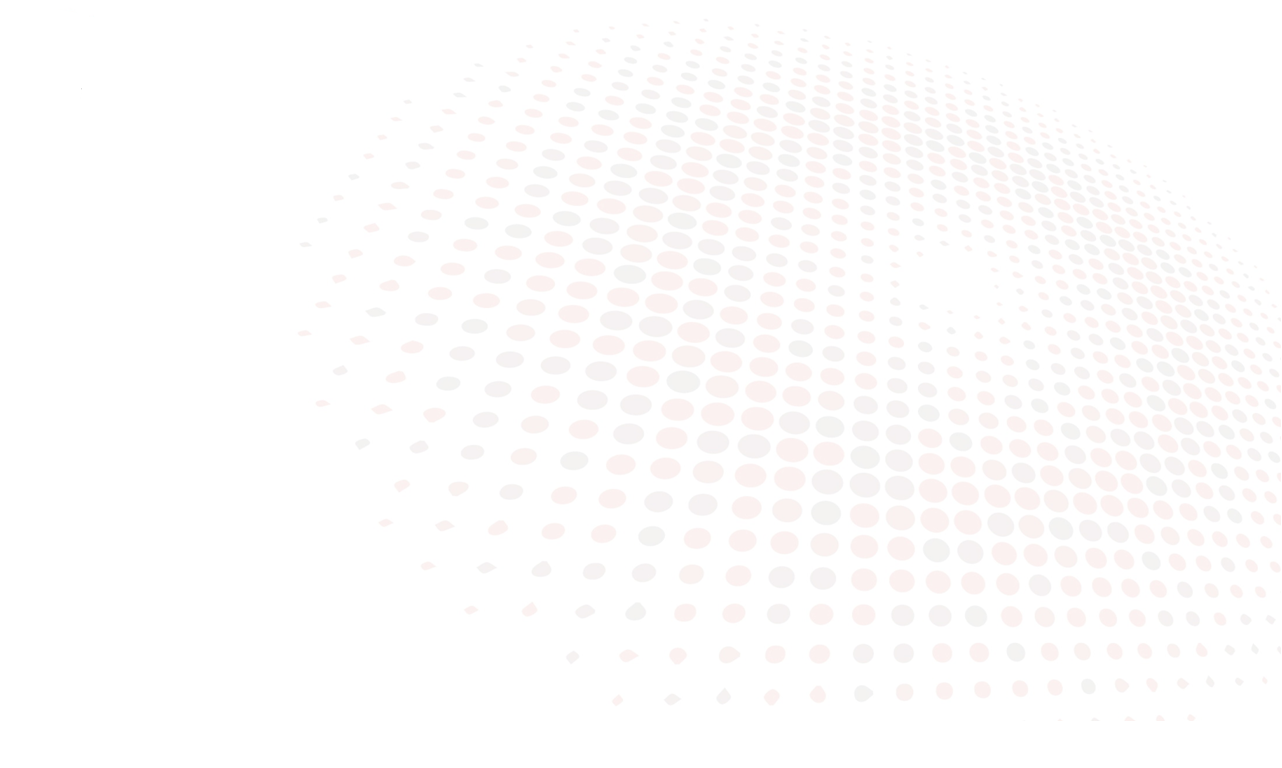 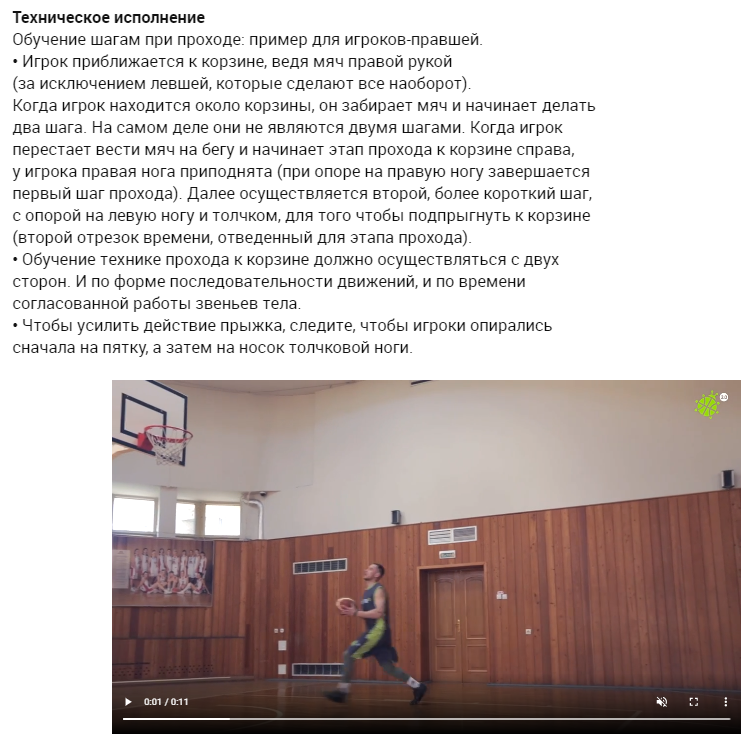 15
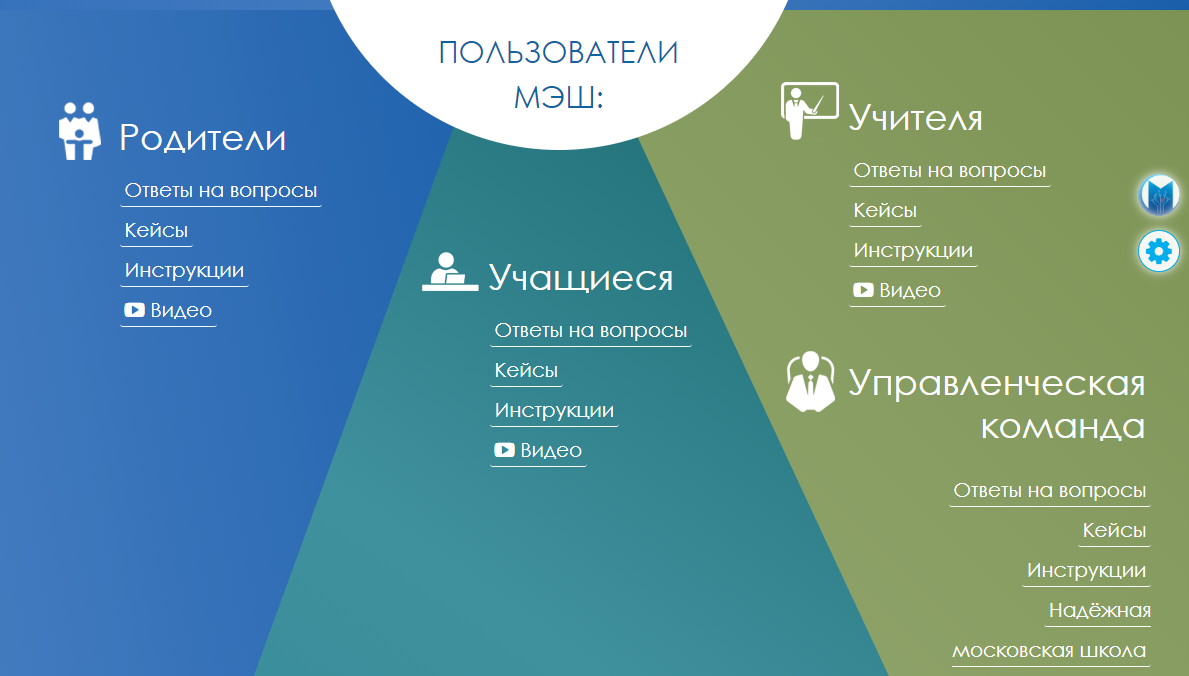 16
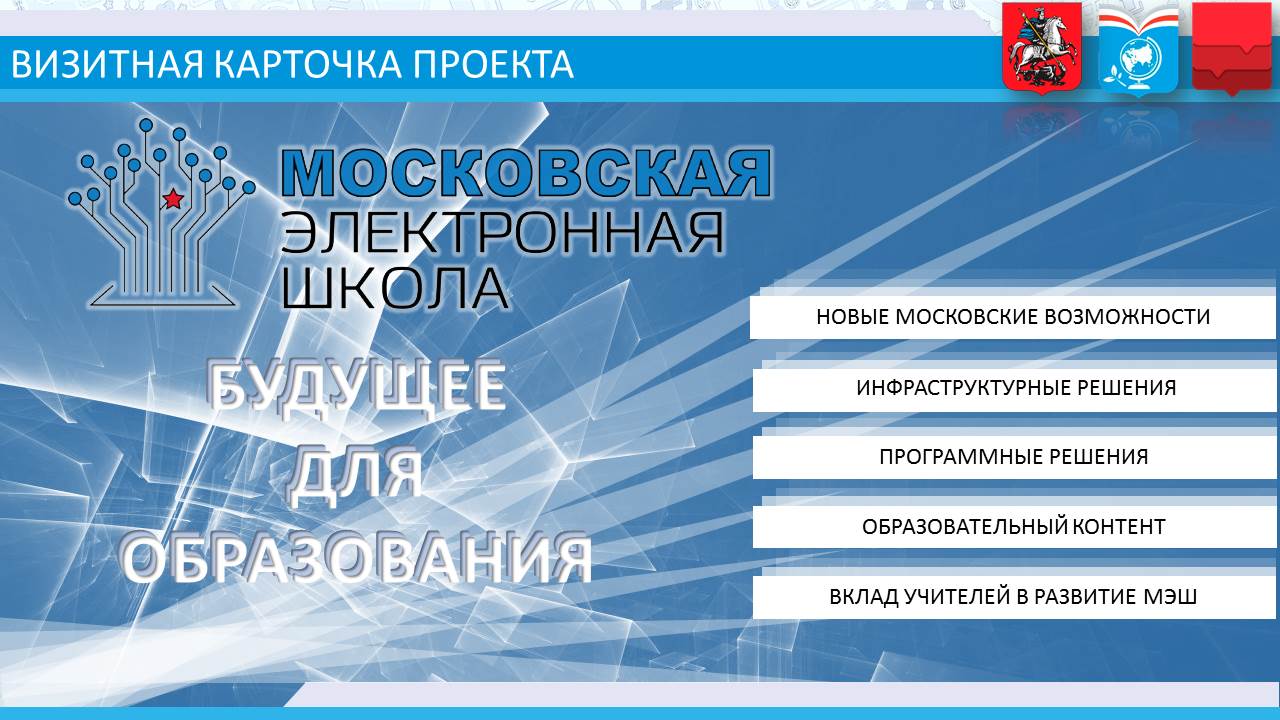 17